Management of East Leverett Meadow
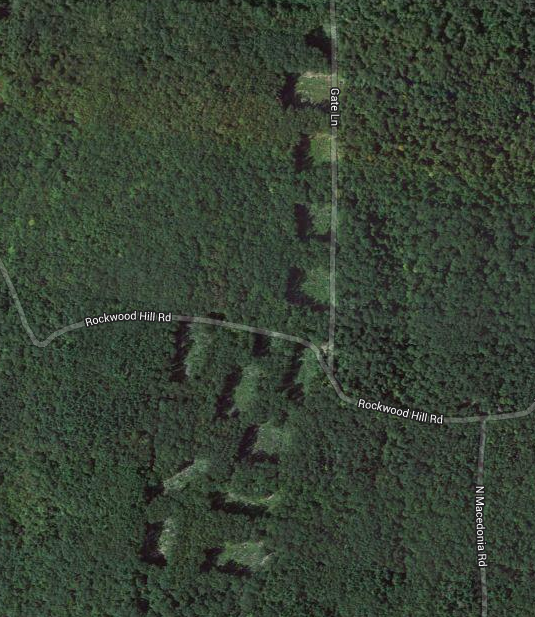 My Background:

Working in wildlife biology since 2011
	- Wood thrush telemetry in Leverett
	- Snakes and turtles in South Carolina 
	- Prairie warbler ecology in the Bahamas

Environmental Conservation 
	- Wildlife conservation and management

Studying the effects of logging on shrubland birds and
	native pollinators in western Massachusetts (Quabbin)
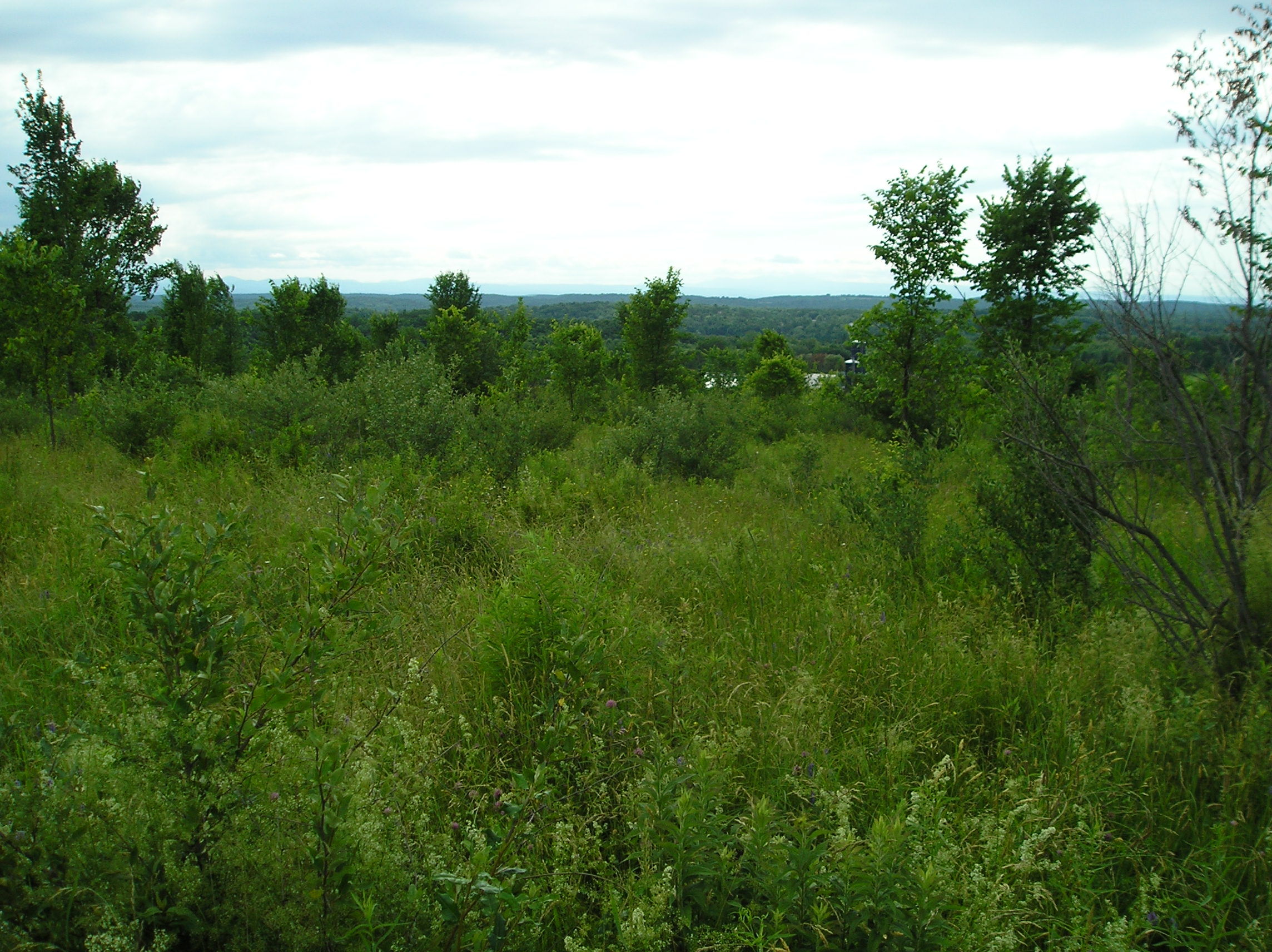 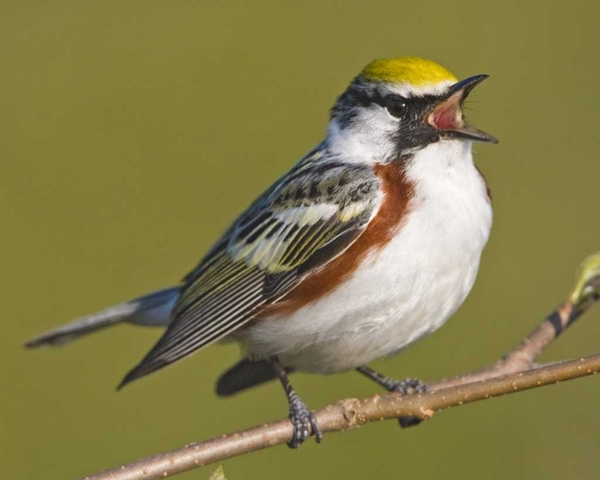 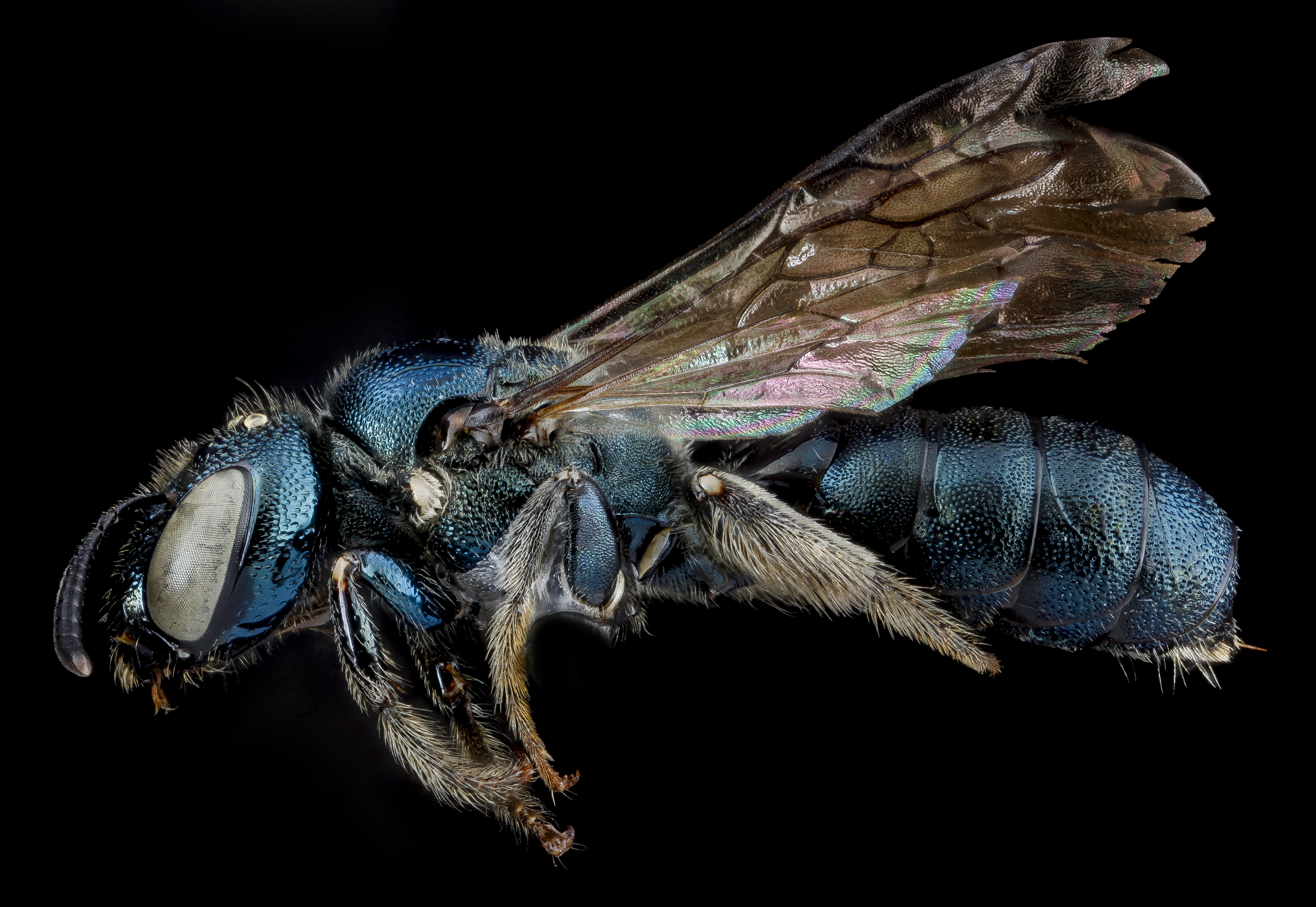 How I hope to help
Provide a chronology of significant events related to the management of ELM


Today: 
Provide a general summary of the issues with respect to managing ELM
Provide background biology
Present potential management possibilities
Bobolink
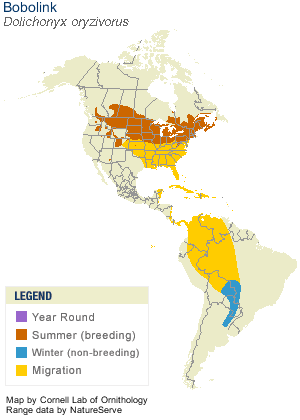 2000: discovered at ELM 

Grassland species: needs grassland to breed

Neotropical migrant

Global population has been steeply declining for decades
NOT state-listed
Only grassland obligate species that ELM can support
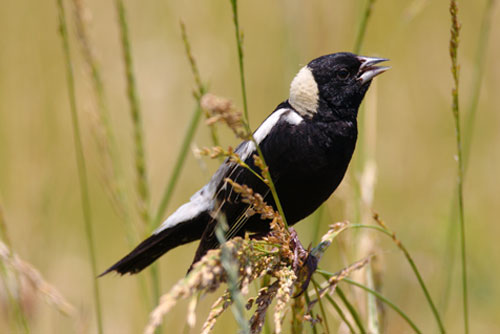 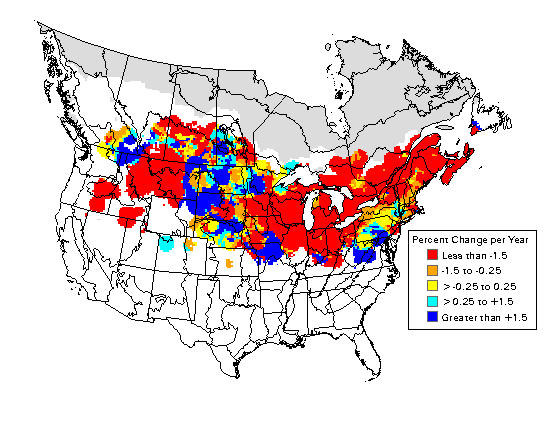 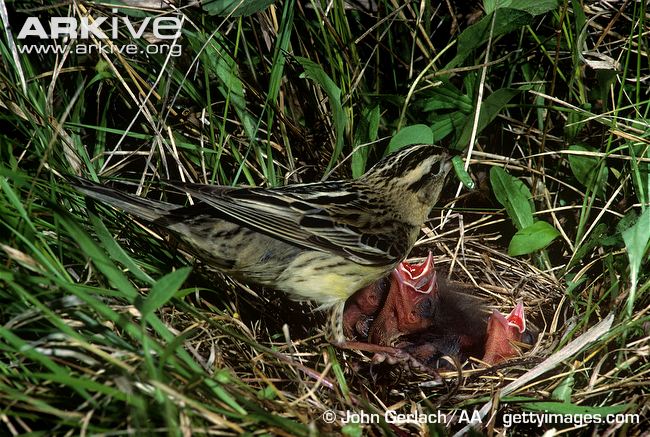 Bobolink
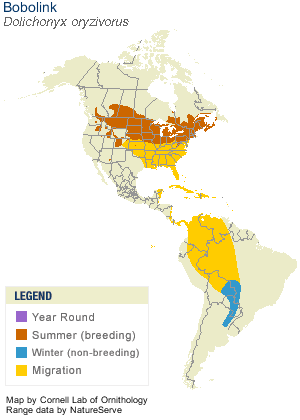 Habitat:
Old fields
Mosaic of vegetation types:
Grass, sedge, scattered broad-leaved forbs, shrubs 
Perch structures: posts, shrubs
Taller vegetation
Often moist soil
Forbs are necessary, but too many is bad
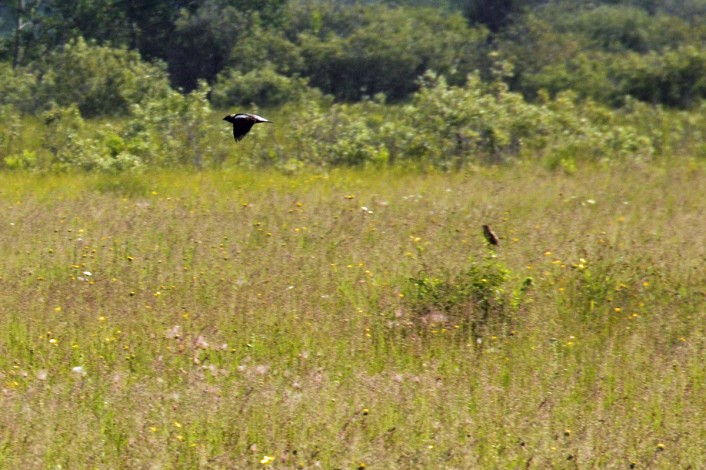 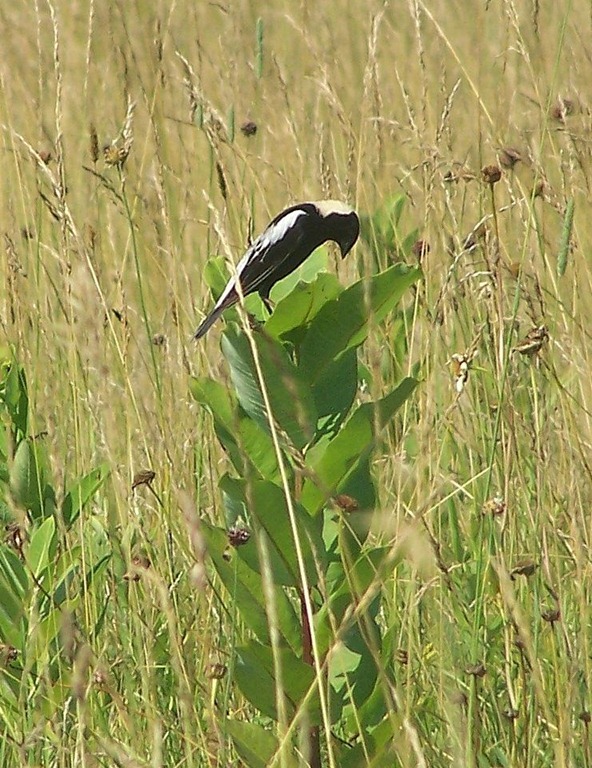 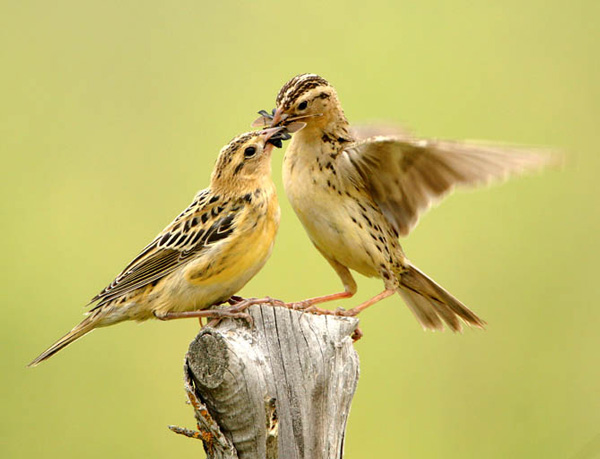 Bobolink Management
All properties are different: there is no cure-all 
	     prescription

Typically:
Mow every 1-2 years
Sustains field and keeps back woody vegetation, but infrequent enough to support some forbs

Mow after August 1st
Avoid nestling mortalities
Earlier mowings may be necessary at first  to establish the appropriate conditions
Wood Turtles
Discovered at ELM in 2010
State-listed: special concern
Habitat: aquatic AND terrestrial
Streams used for hibernation and mating
Upland habitats used for foraging and estivation
Prefer edges: a mix of forested and opening habitats
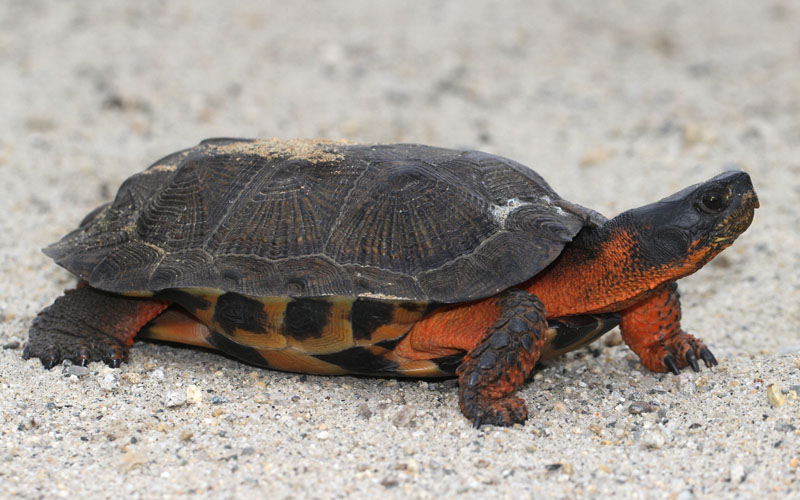 Why are wood turtle populations in such bad shape?
Natural, evolved reproductive strategy makes them vulnerable
Slow to sexual maturity: 14-18 years
Only a single, small clutch size every year (7 eggs)
Extremely low hatch rate (predators)
Very low juvenile survival rate

These challenges are only counteracted by:
Long lifespan (70+ years) and 
High adult survival rate (95%)



Even small decreases in adult survival (1-2%) can cause populations to go extinct
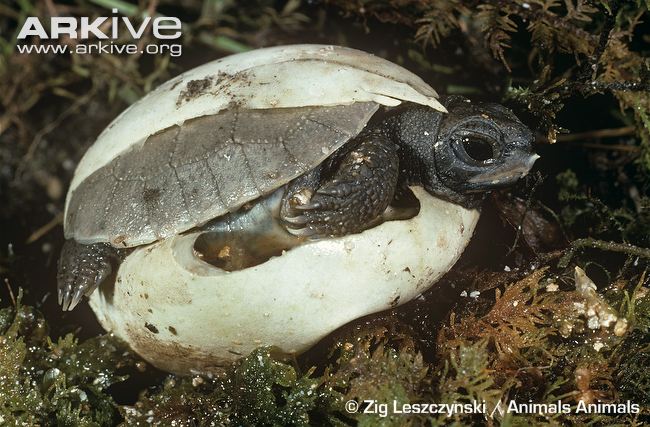 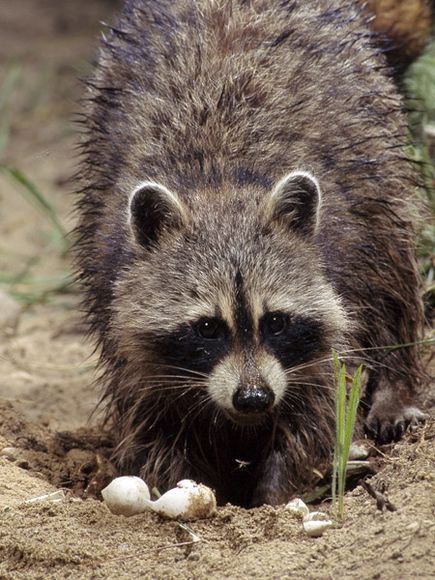 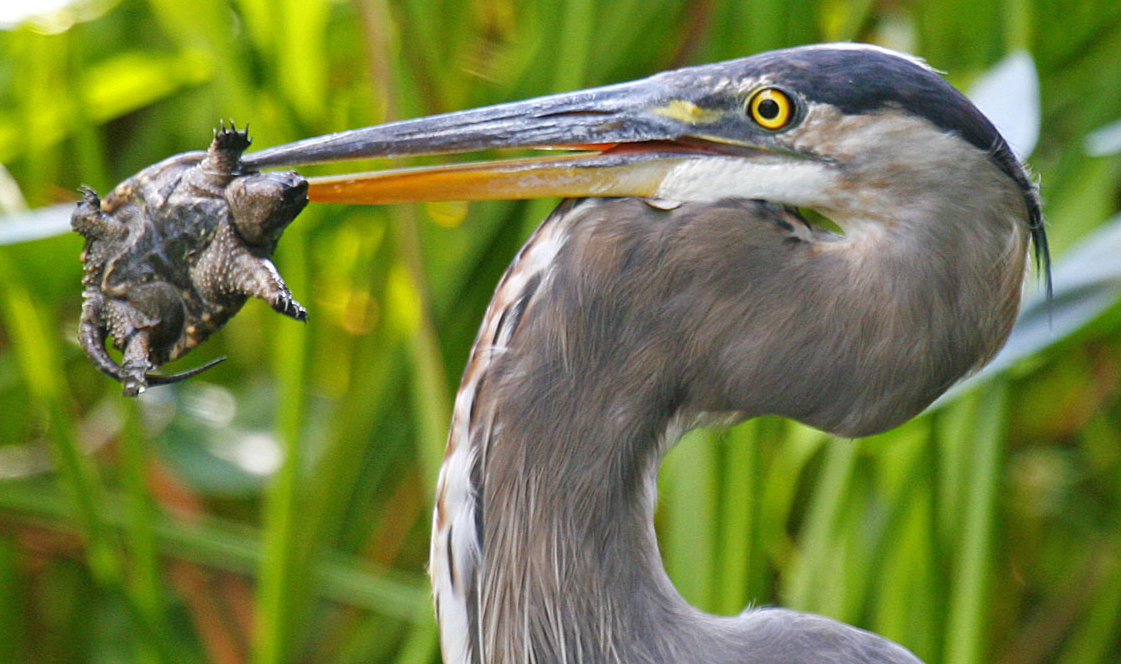 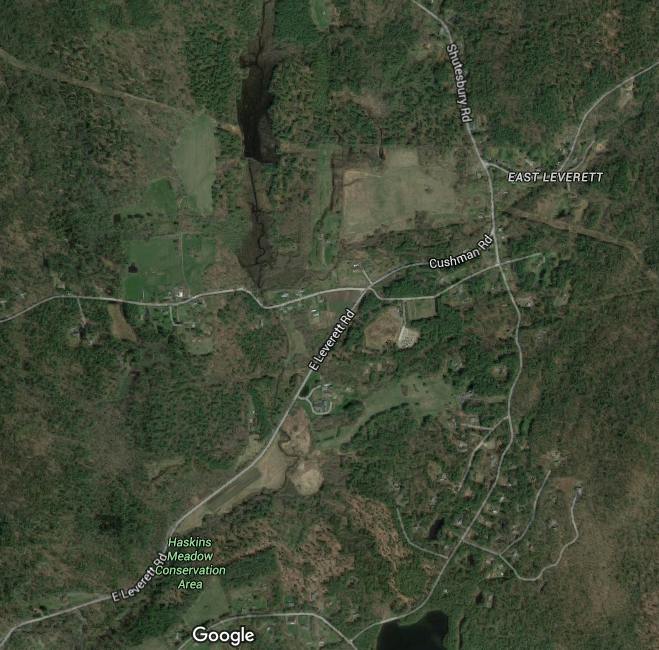 ELM
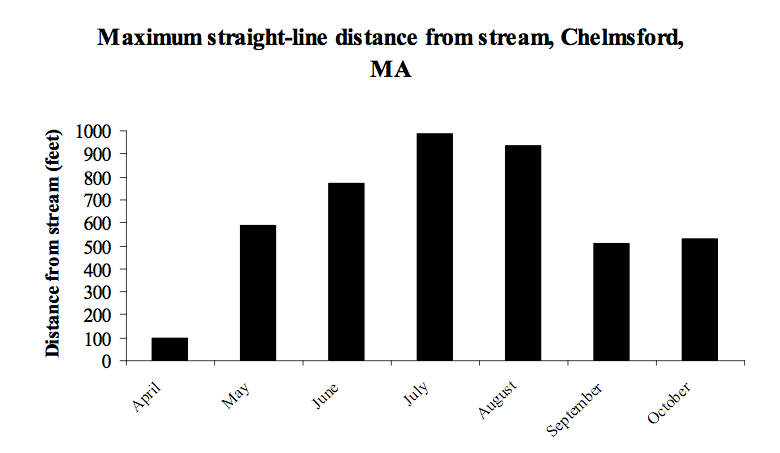 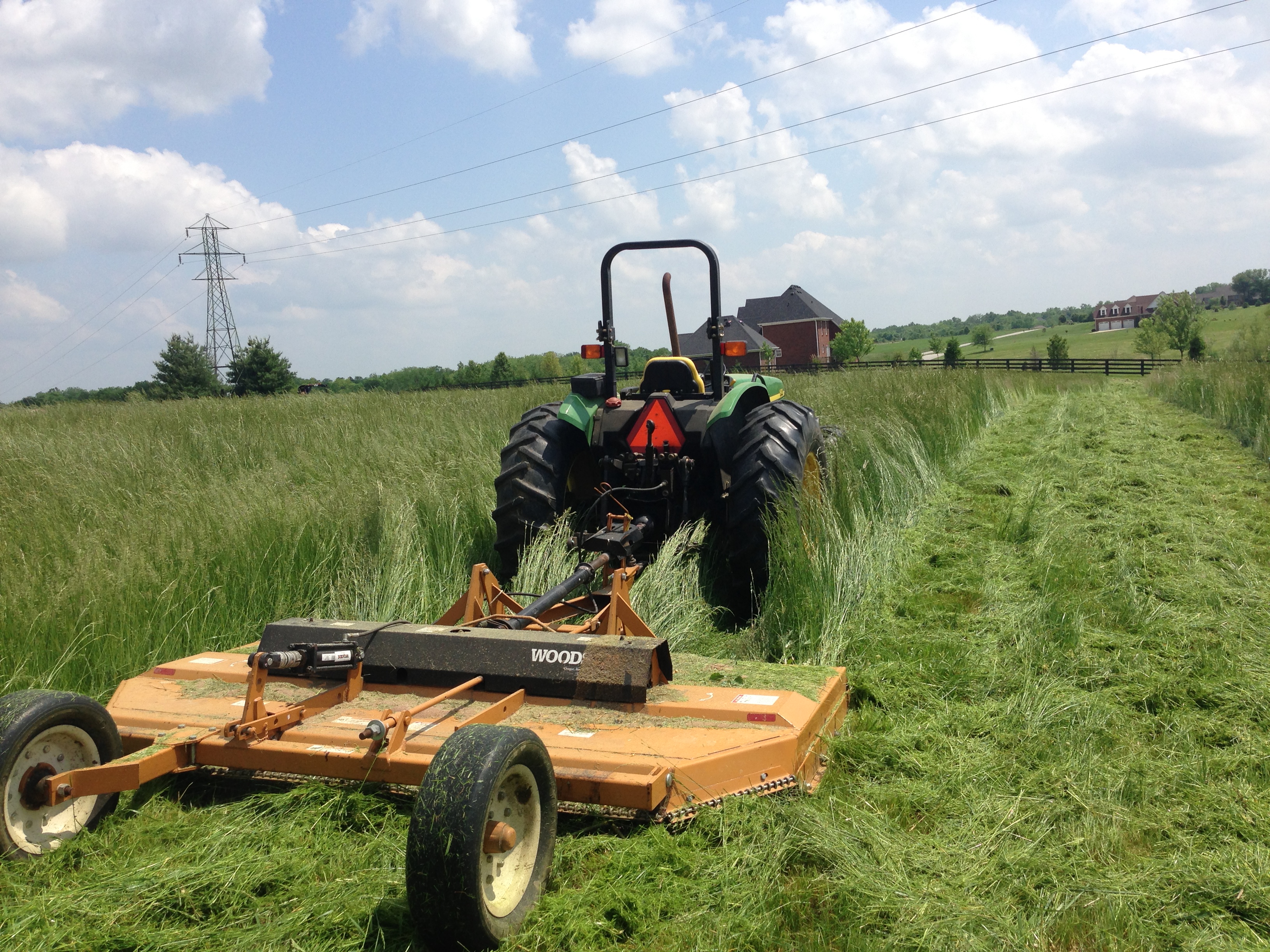 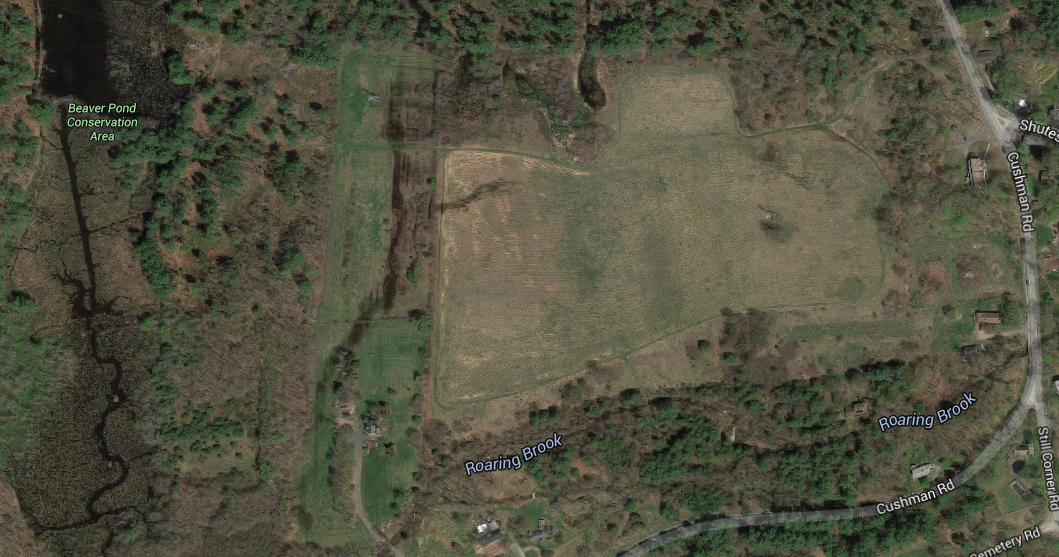 1000 feet
Long-term bobolink survey estimates and significant ELM events
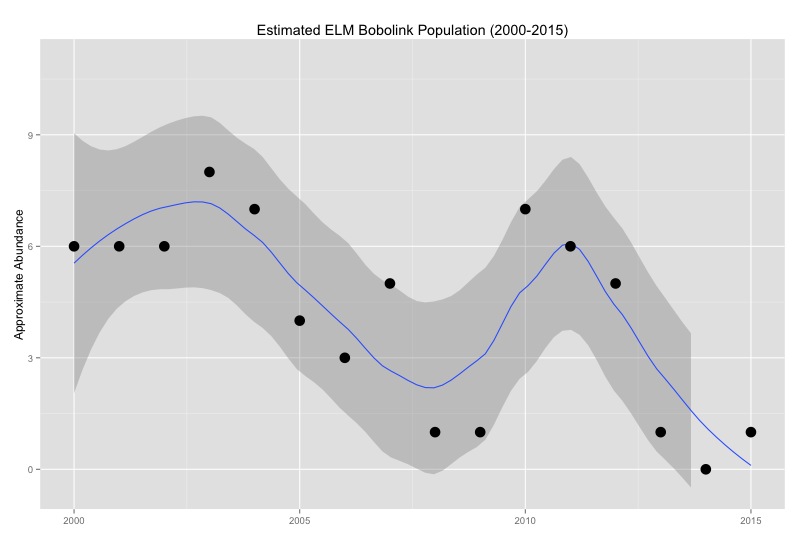 Long-term bobolink survey estimates and significant ELM events
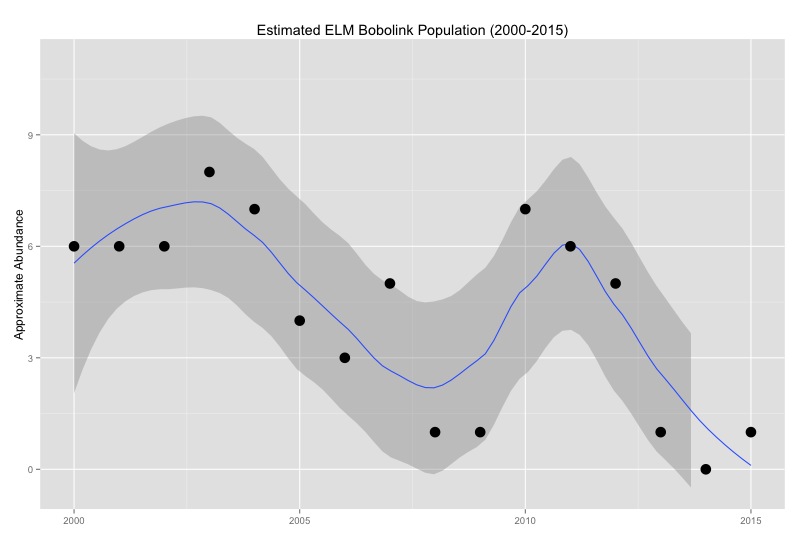 Mowing contract ends
Long-term bobolink survey estimates and significant ELM events
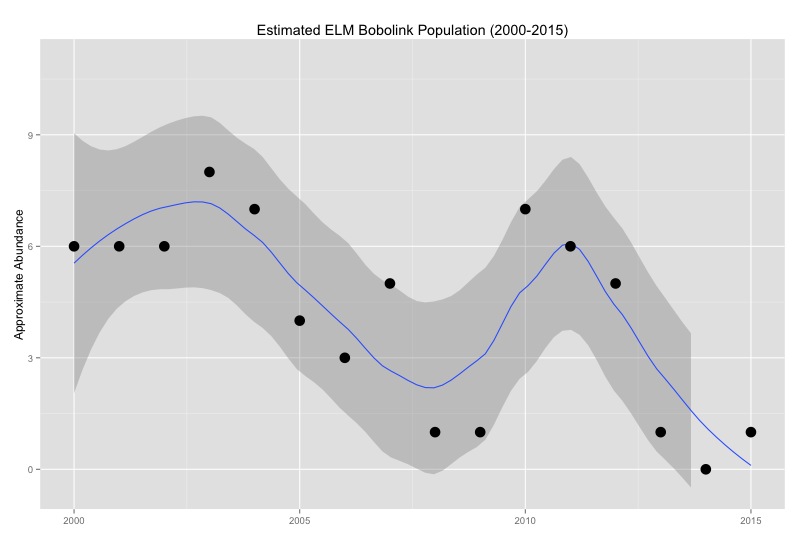 Mowing contract ends
Late season, alternate-year mowing
Long-term bobolink survey estimates and significant ELM events
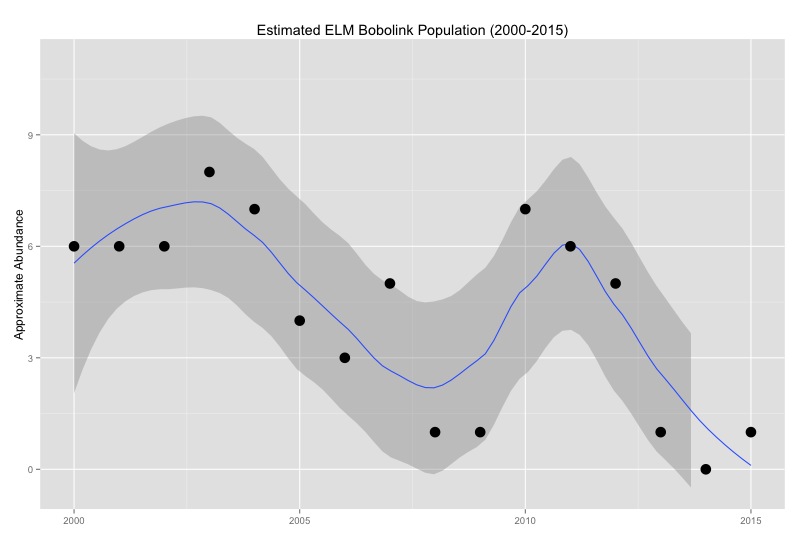 Mowing contract ends
Field reseeded
Late season, alternate-year mowing
Long-term bobolink survey estimates and significant ELM events
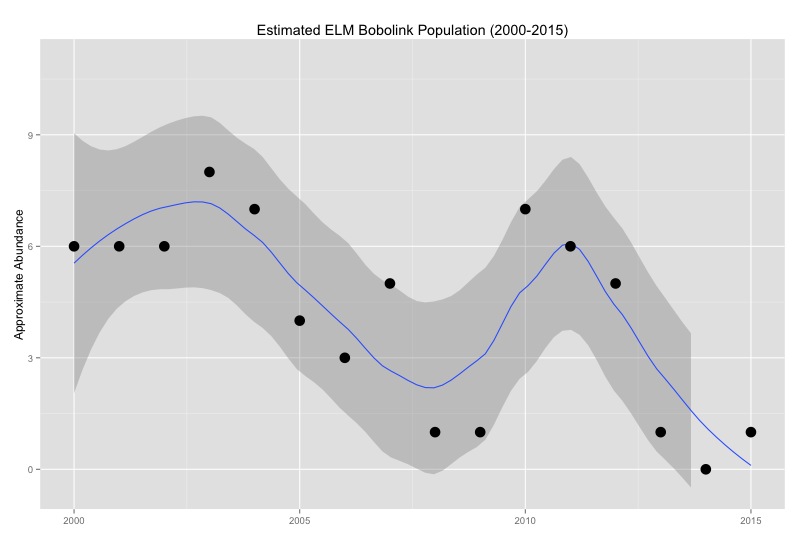 Mowing contract ends
Wood turtles found
Field reseeded
Late season, alternate-year mowing
Long-term bobolink survey estimates and significant ELM events
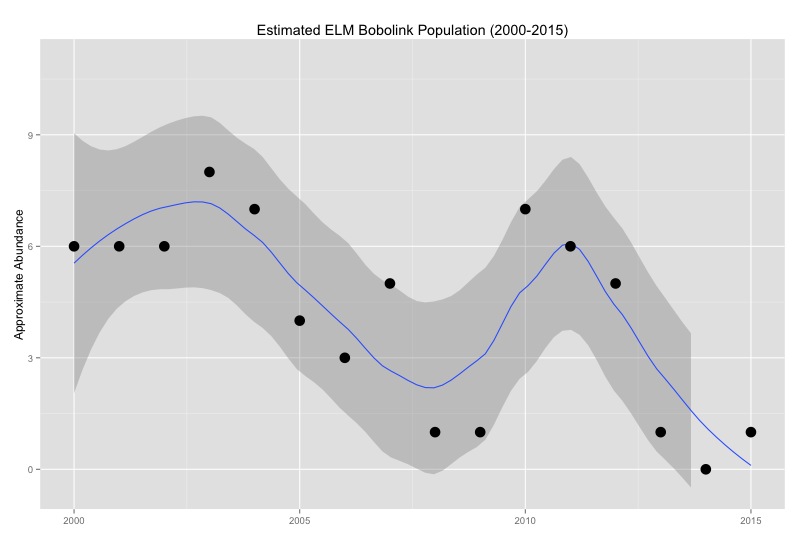 Mowing contract ends
No growing season management
Wood turtles found
Field reseeded
Late season, alternate-year mowing